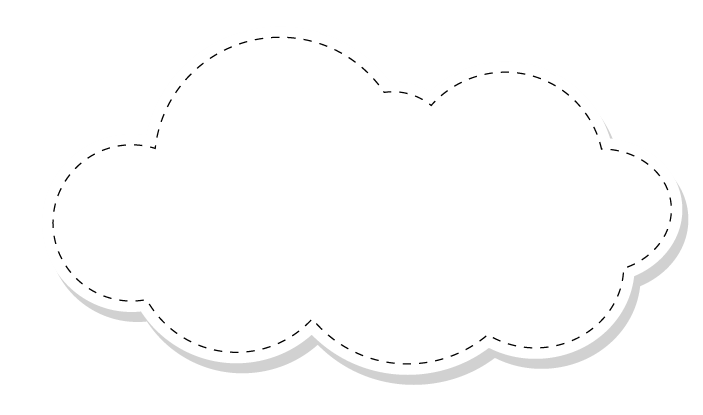 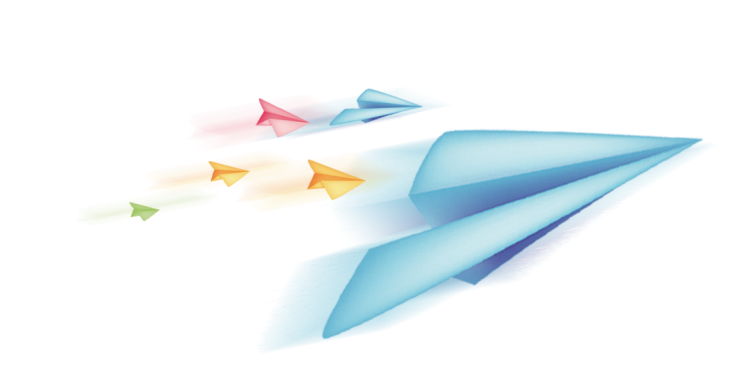 Chào mừng các em đến với 
tiết Tiếng Việt
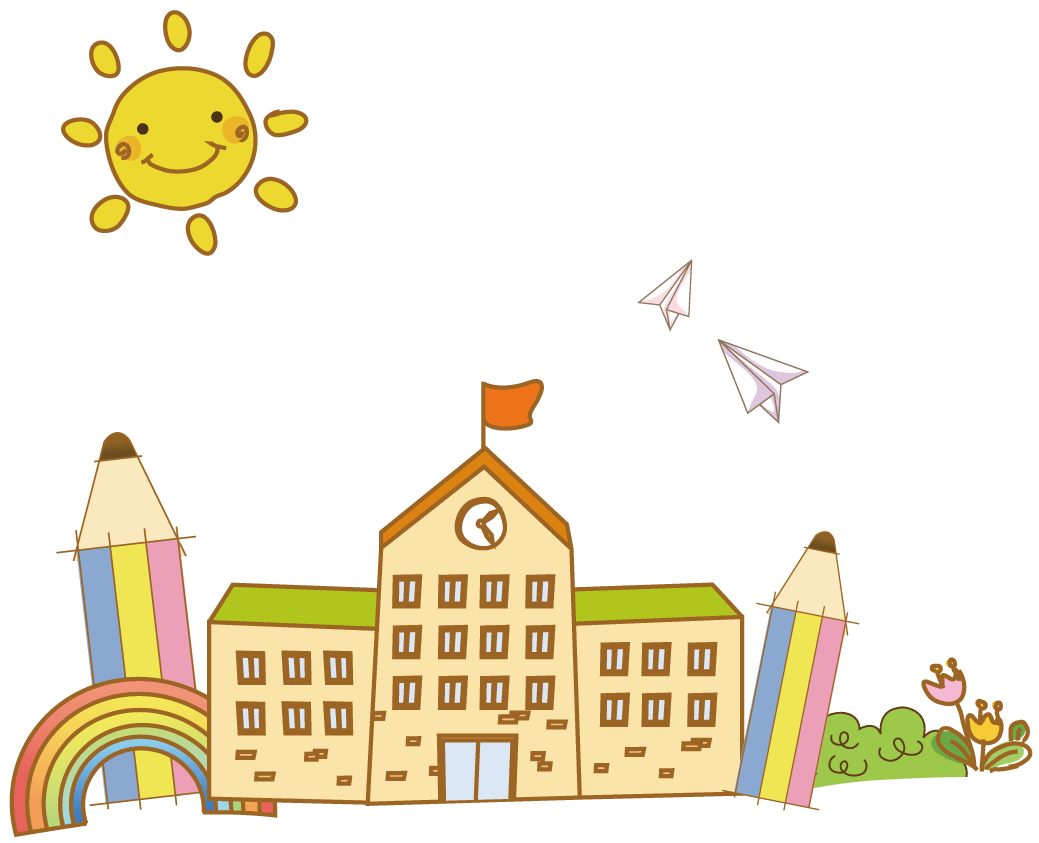 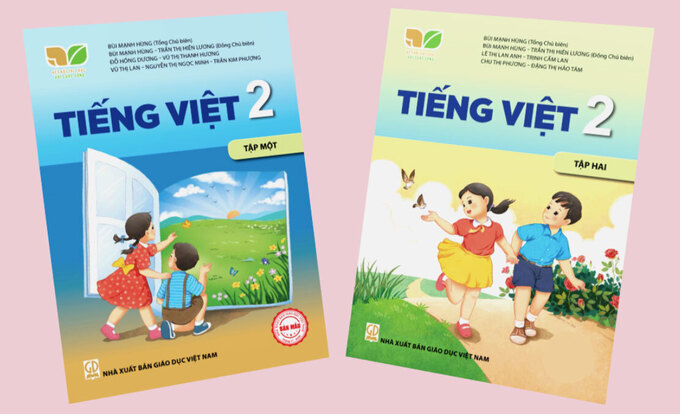 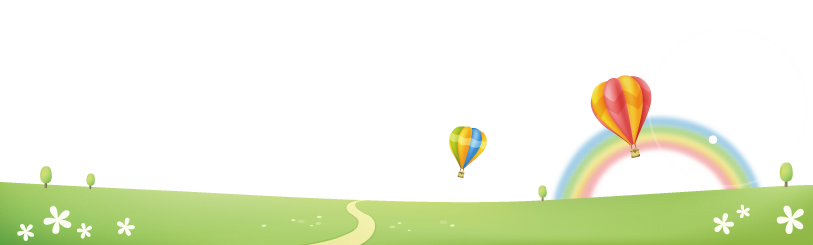 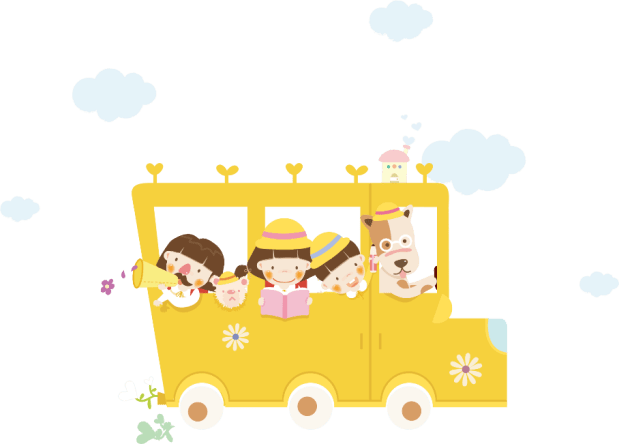 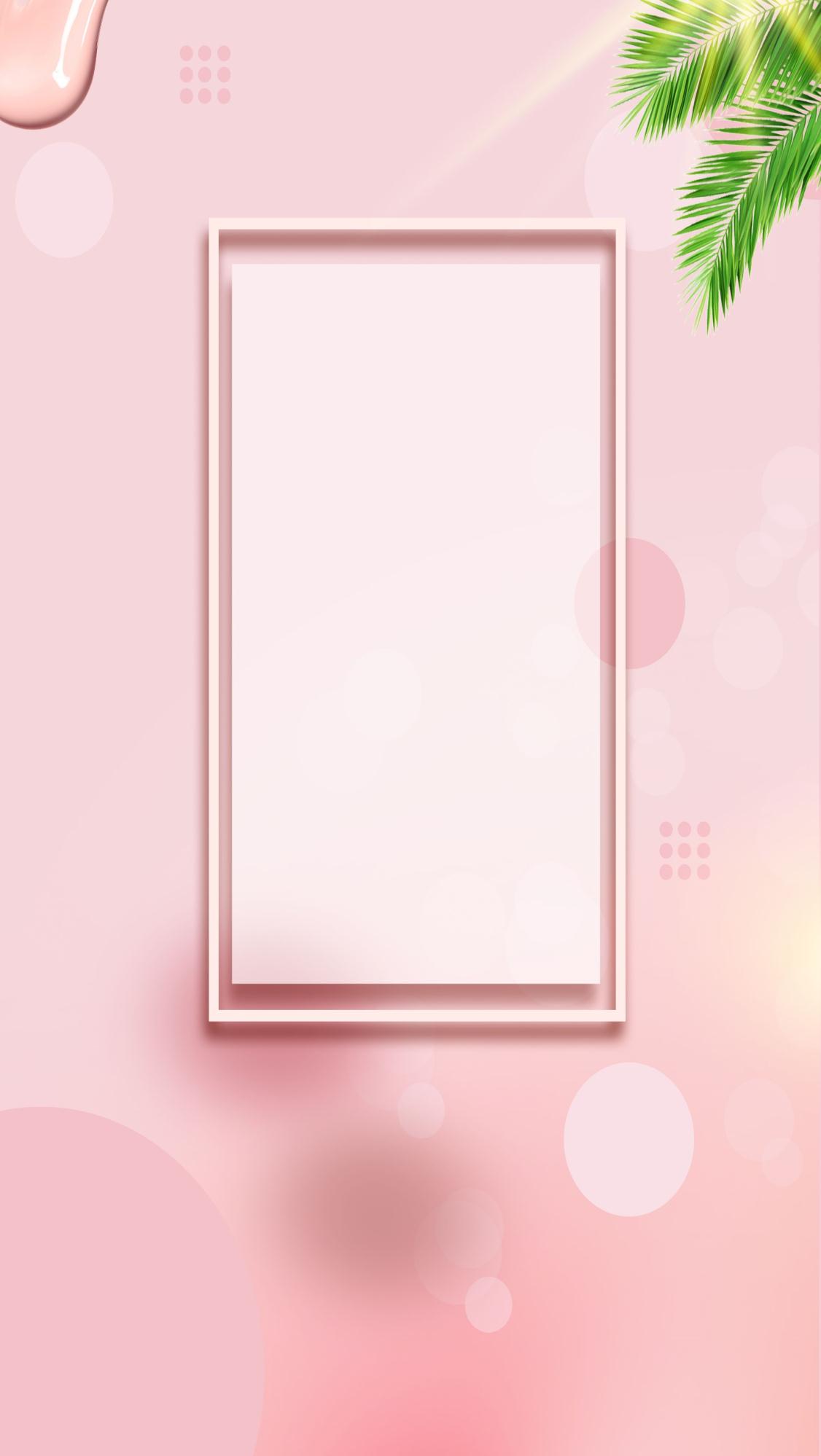 Tiết 2
Chính tả
2
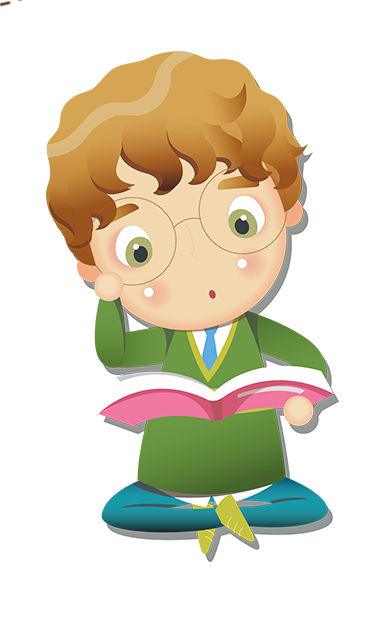 [Speaker Notes: Bài giảng thiết kế bởi: Hương Thảo - tranthao121006@gmail.com]
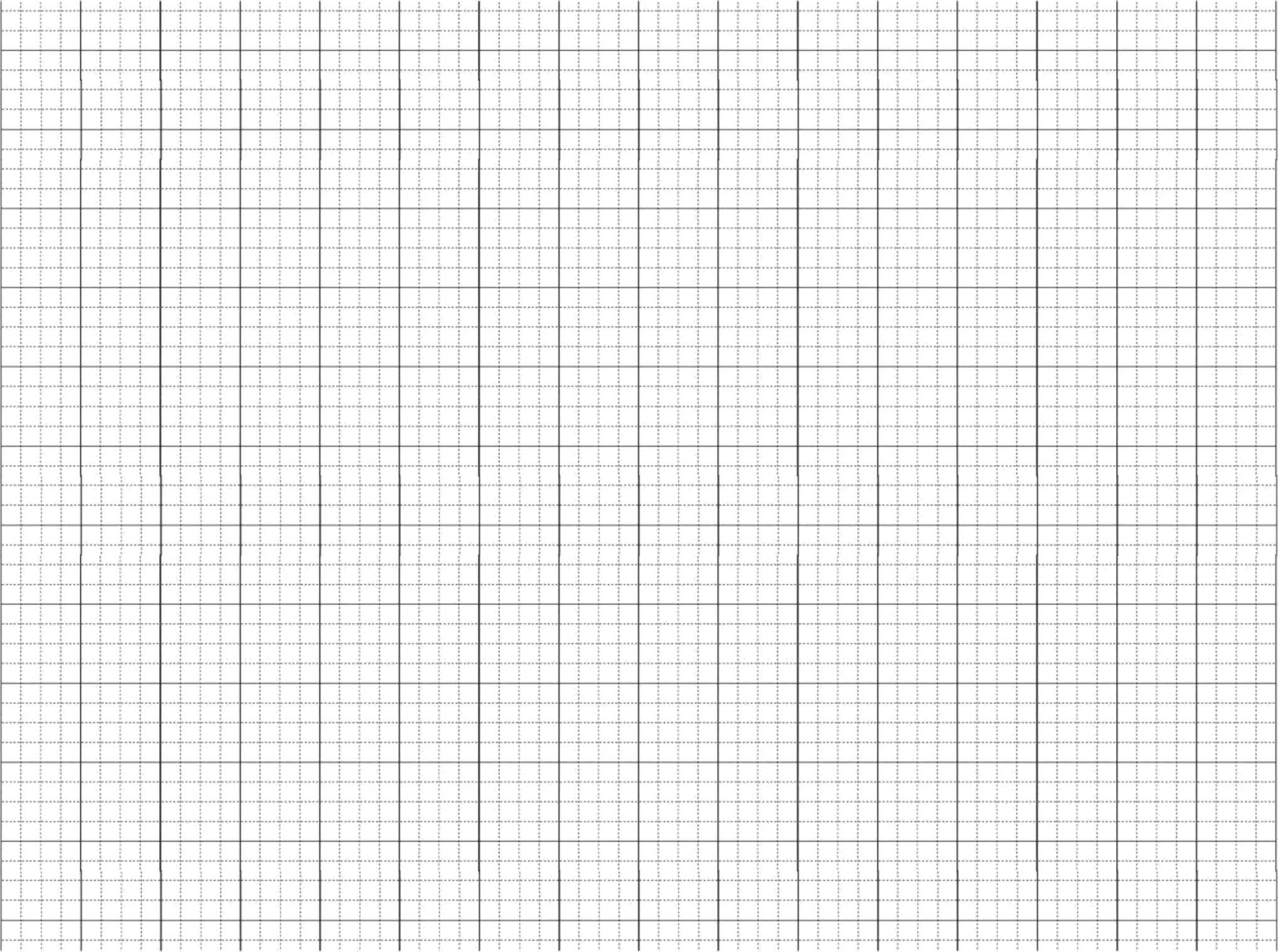 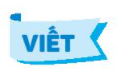 Viết
Ngày hôm qua đâu rồi?
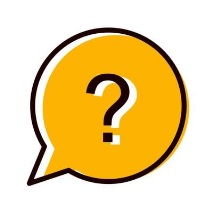 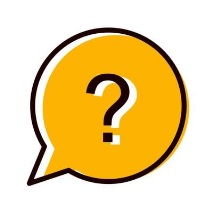 Trong bài thơ những chữ nào dễ viết sai?
Khi viết bài thơ cần chú ý điều gì?
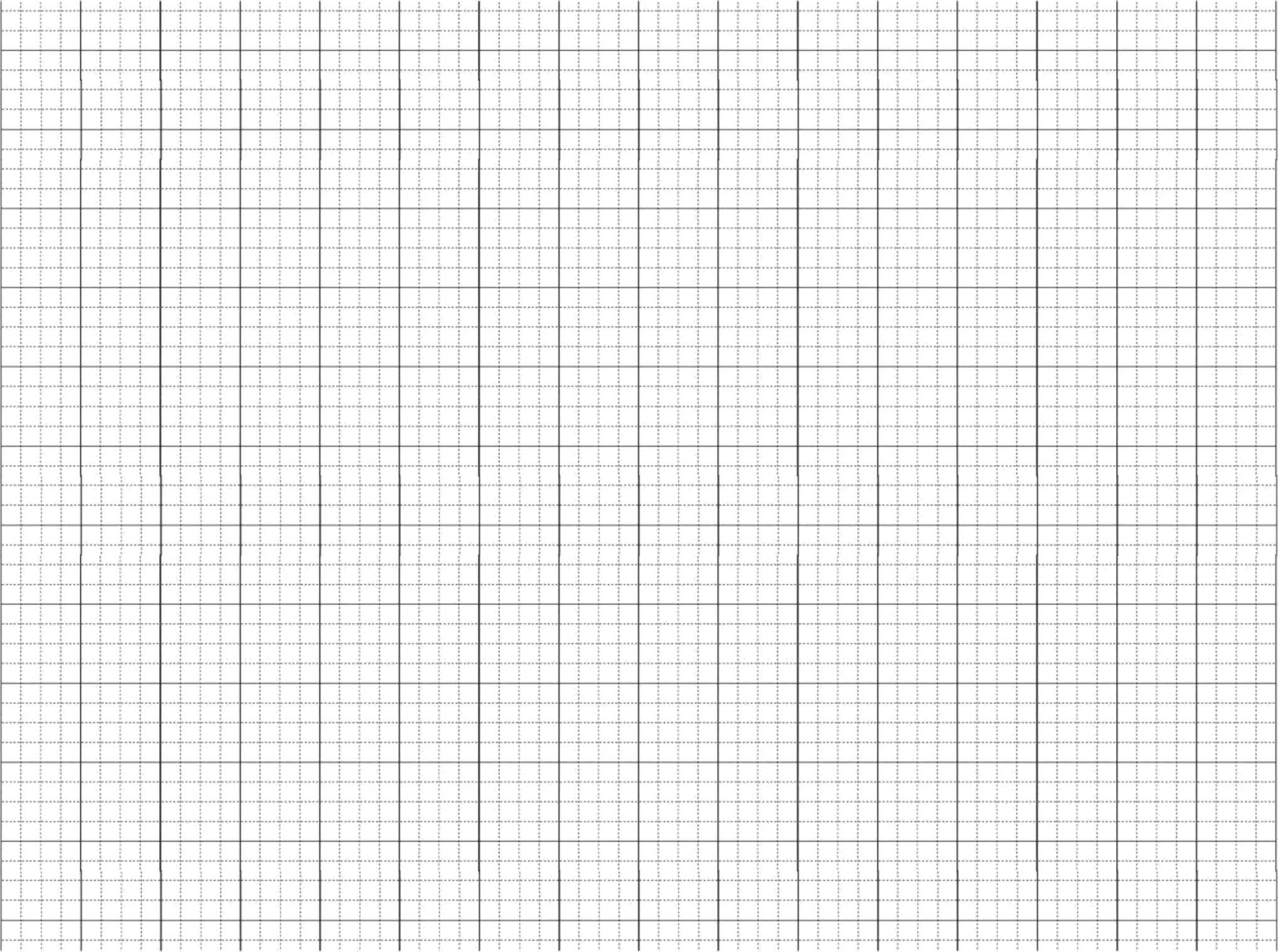 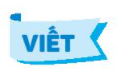 Ngày hôm qua đâu rồi?
N
- Ngày hôm qua ở lại
N
T
Trong hạt lúa mẹ trồng
C
Cánh đồng chờ gặt hái
Chín vàng màu ước mong.
C
- Ngày hôm qua ở lại
N
Trong vở hồng của con
T
C
Con học hành chăm chỉ
Là ngày qua vẫn còn.
L
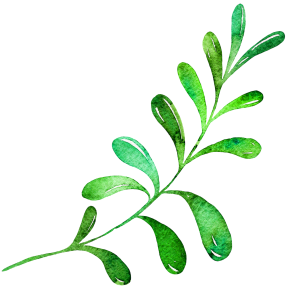 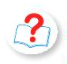 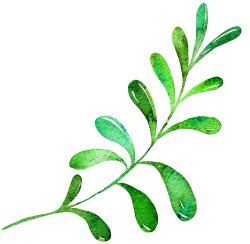 ở lại
Từ dễ viết sai
trống
ước mong
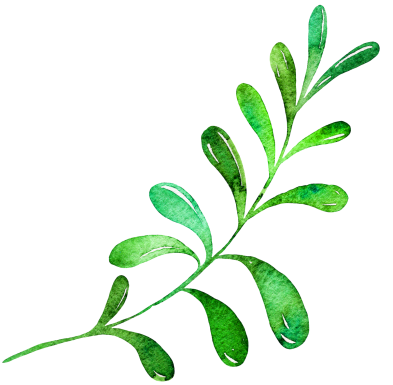 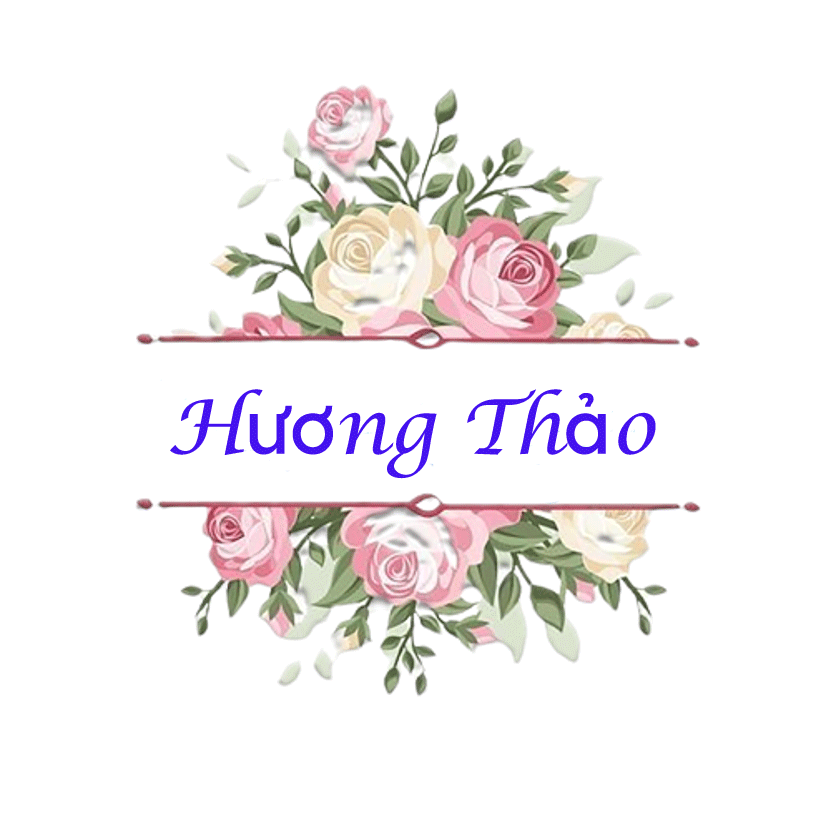 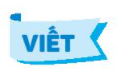 VIẾT BÀI
Học sinh viết bài vào vở ô li
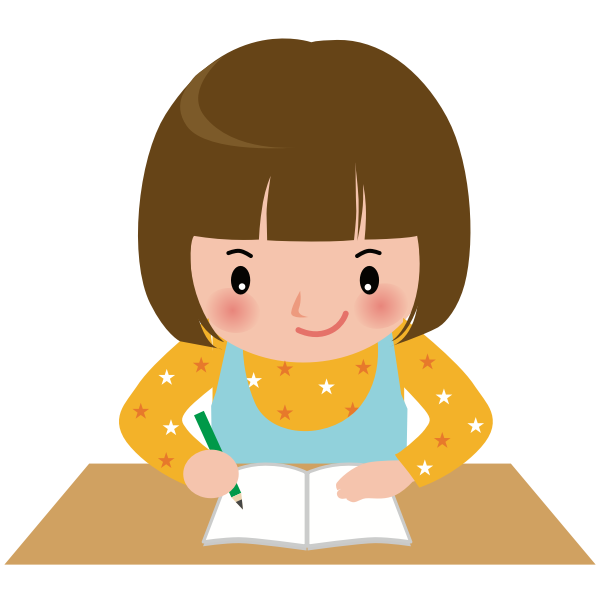 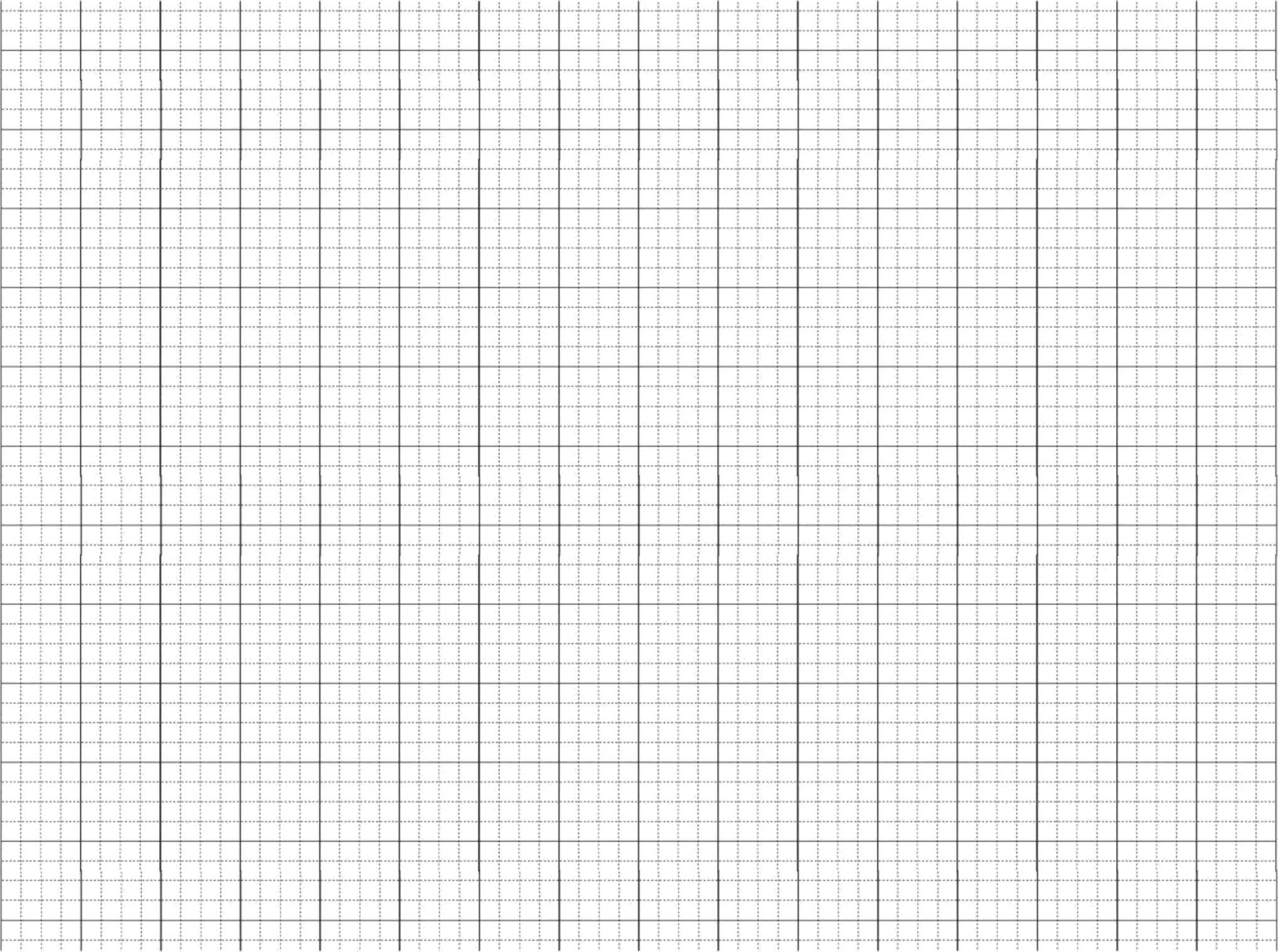 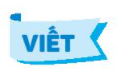 Ngày hôm qua đâu rồi?
N
-
Ngày hôm qua ở lại
N
T
Trong hạt lúa mẹ trồng
C
Cánh đồng chờ gặt hái
Chín vàng màu ước mong.
C
-
Ngày hôm qua ở lại
N
Trong vở hồng của con
T
C
Con học hành chăm chỉ
Là ngày qua vẫn còn.
L
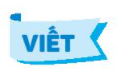 2. Tìm những chữ cái còn thiếu trong bảng. Học thuộc tên các chữ cái
d
â
e
c
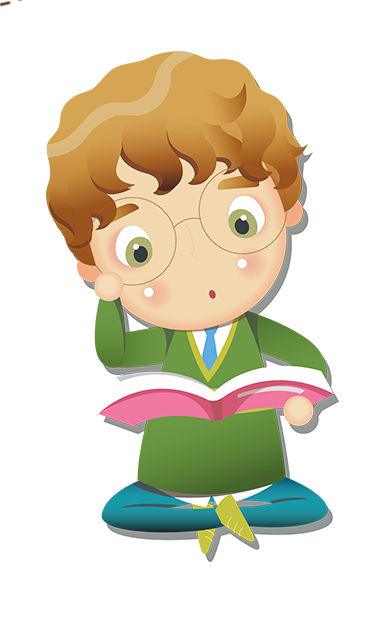 Sắp xếp các chữ cái dưới đây theo đúng thứ tự bảng chữ cái.
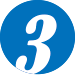 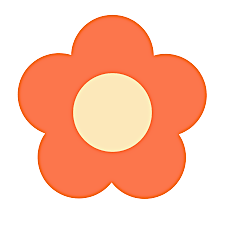 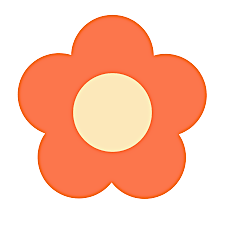 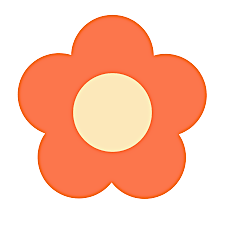 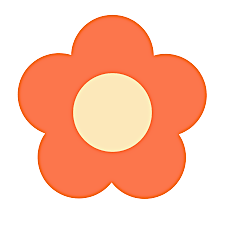 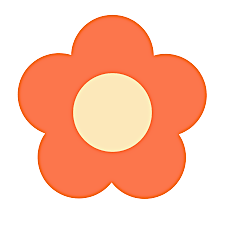 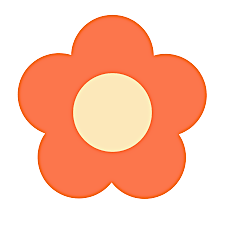 d
a
c
e
b
đ
DẶN DÒ:
Làm bài tập số 4,5 – tr6 trong VBTTV.
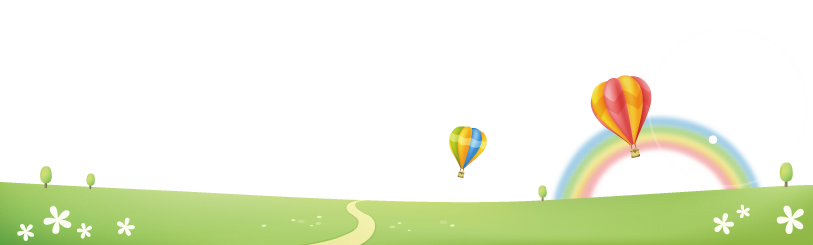 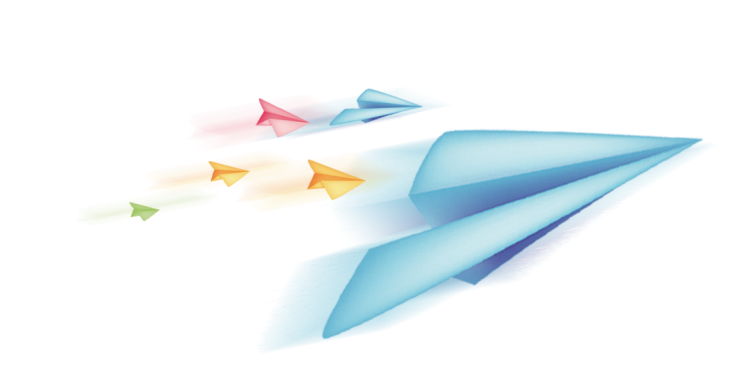 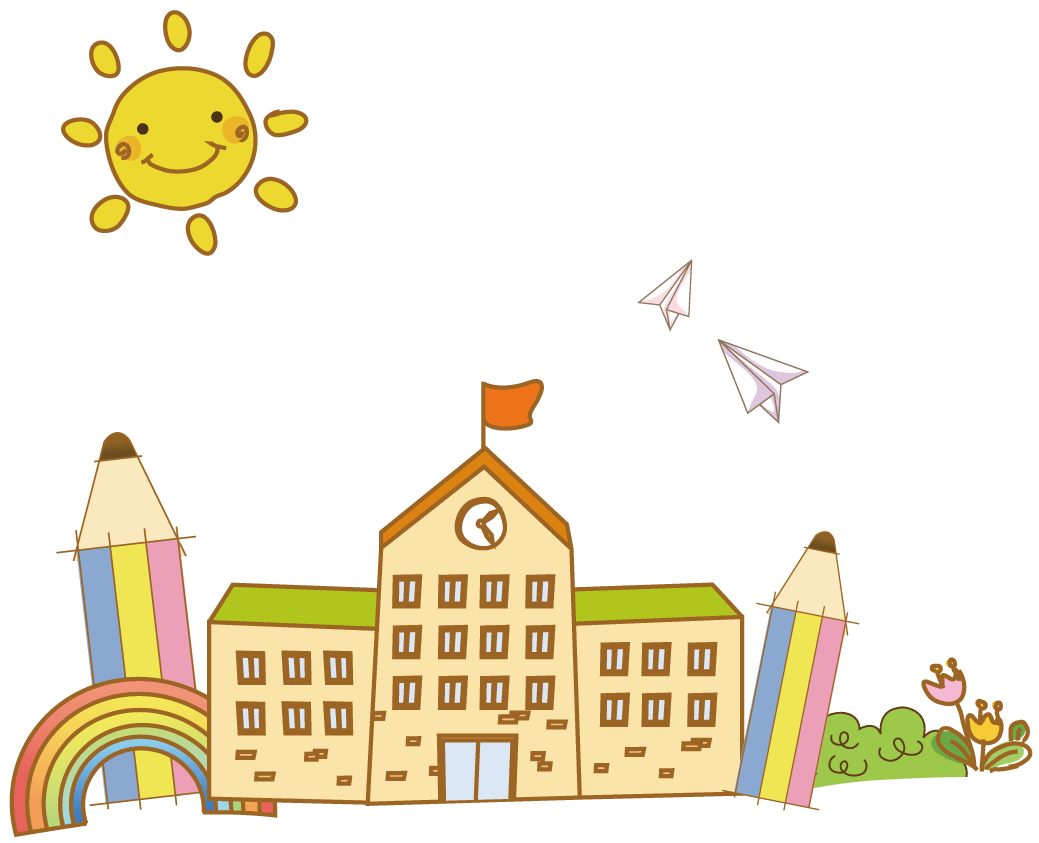 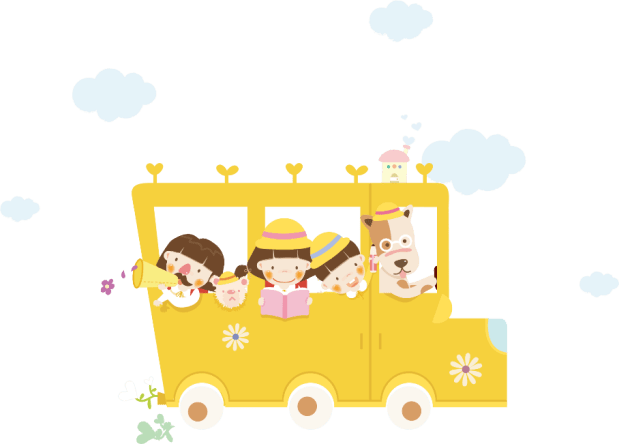 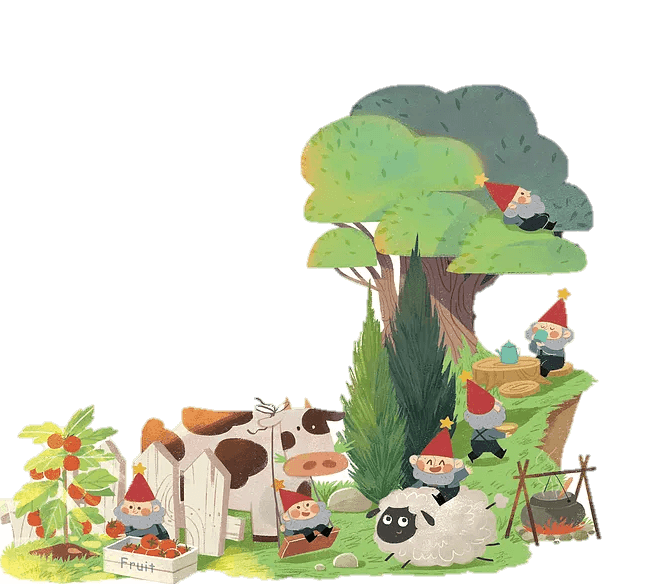 Tiết 3
Luyện tập
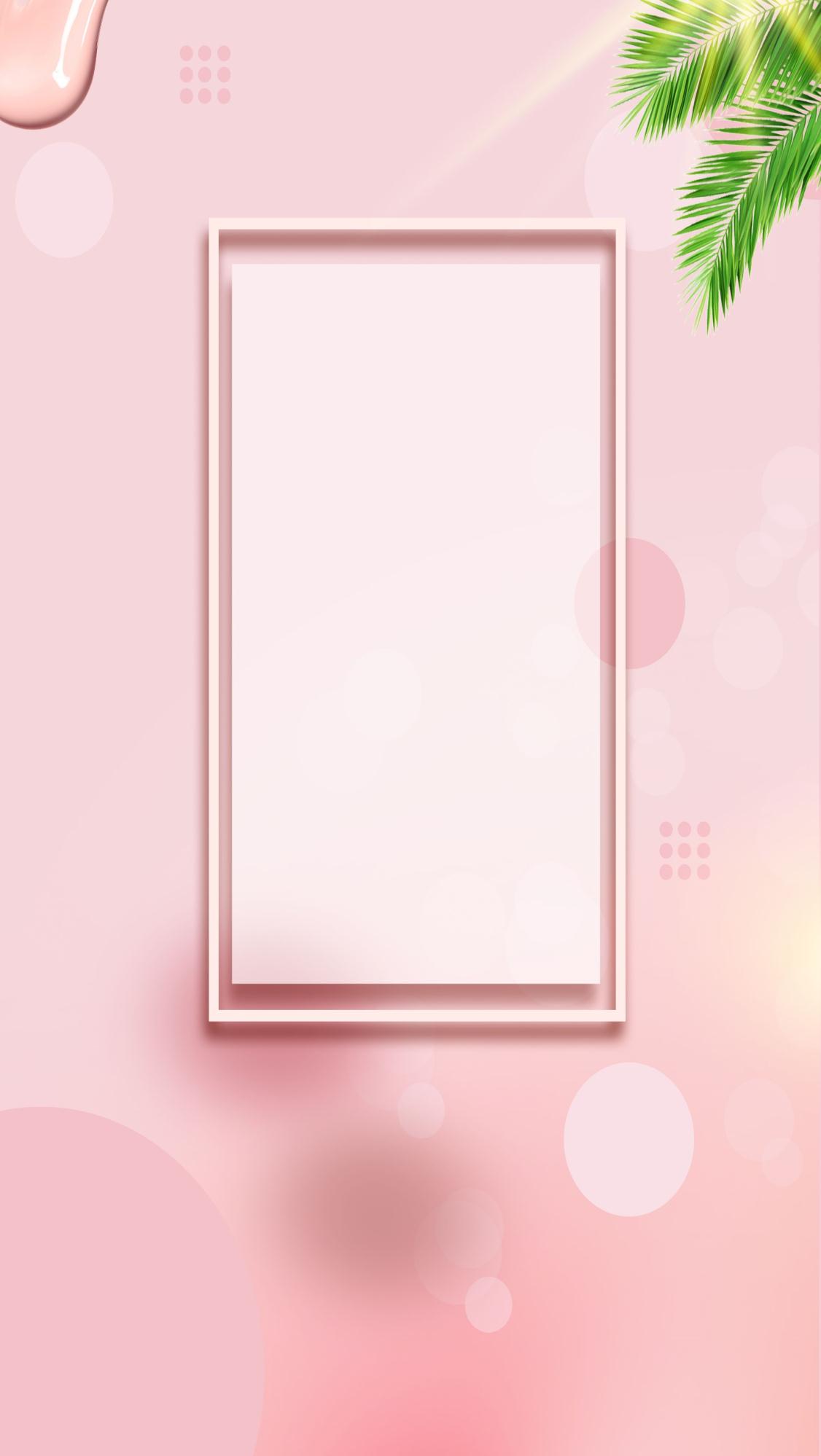 3
Từ chỉ sự vật. Câu giới thiệu
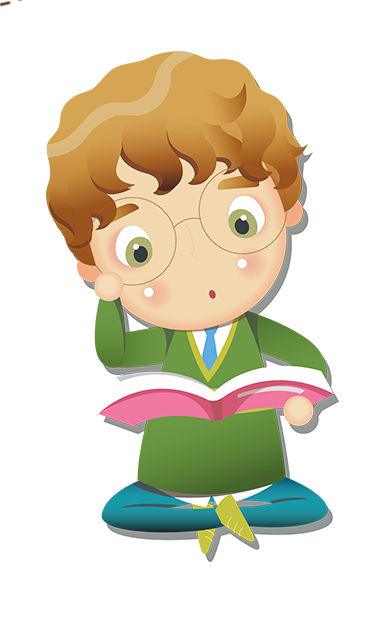 [Speaker Notes: Bài giảng thiết kế bởi: Hương Thảo - tranthao121006@gmail.com]
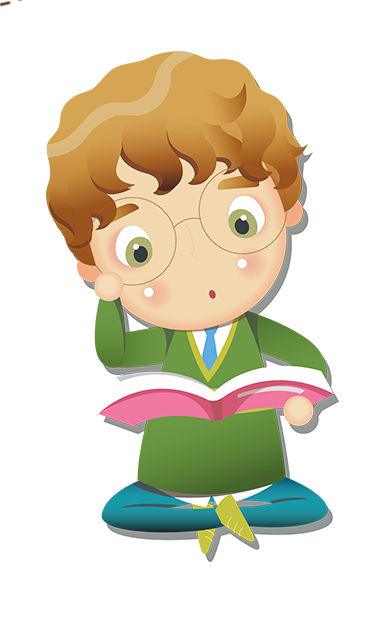 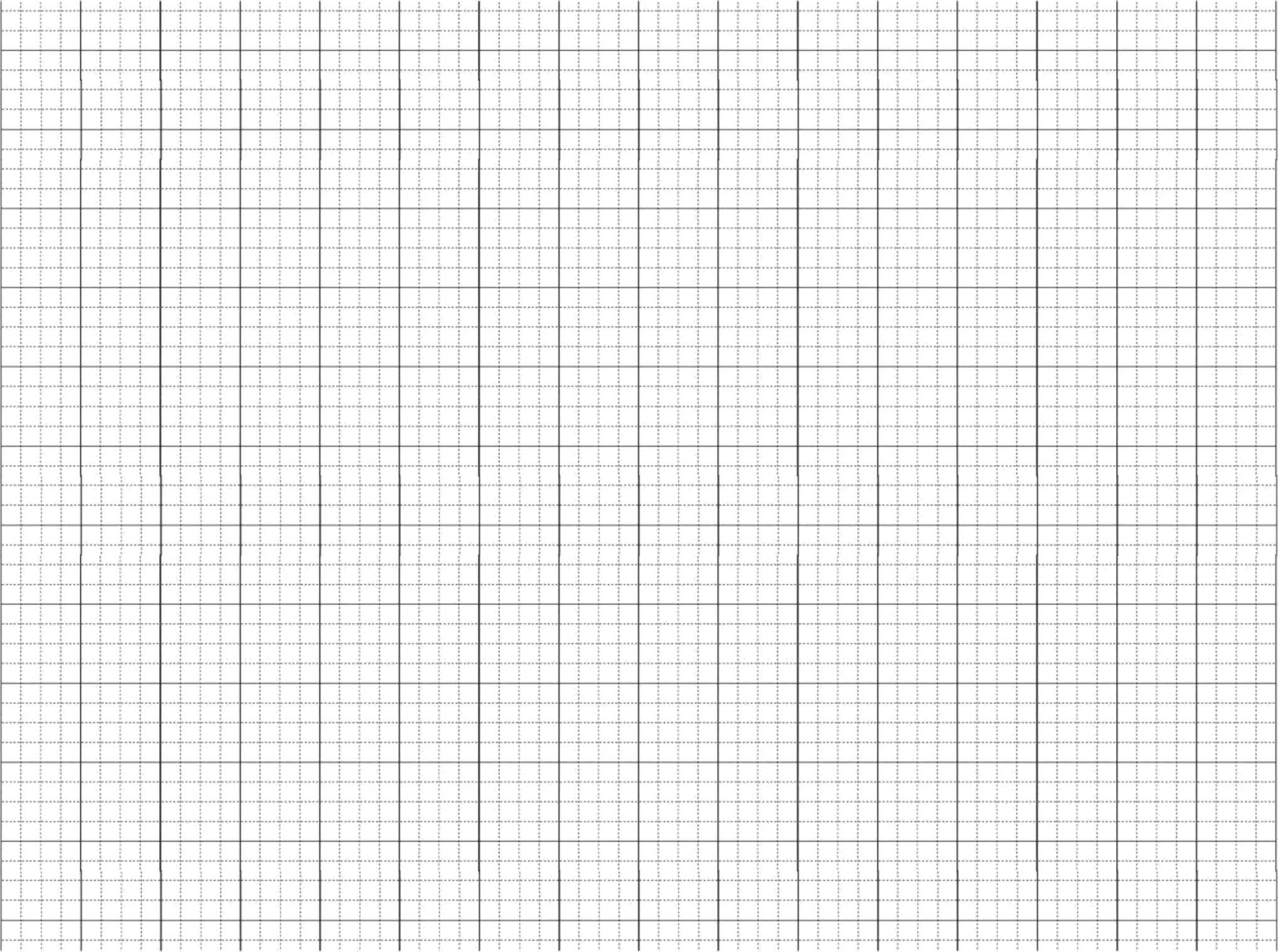 Luyện tập
Từ chỉ sự vật. Câu giới thiệu
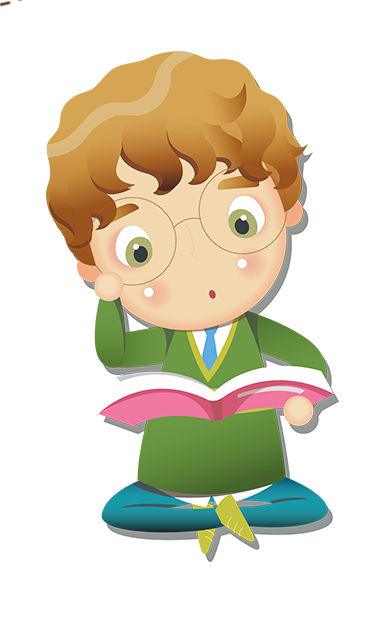 a. Chỉ sự vật
1. Nhìn tranh, tìm từ ngữ
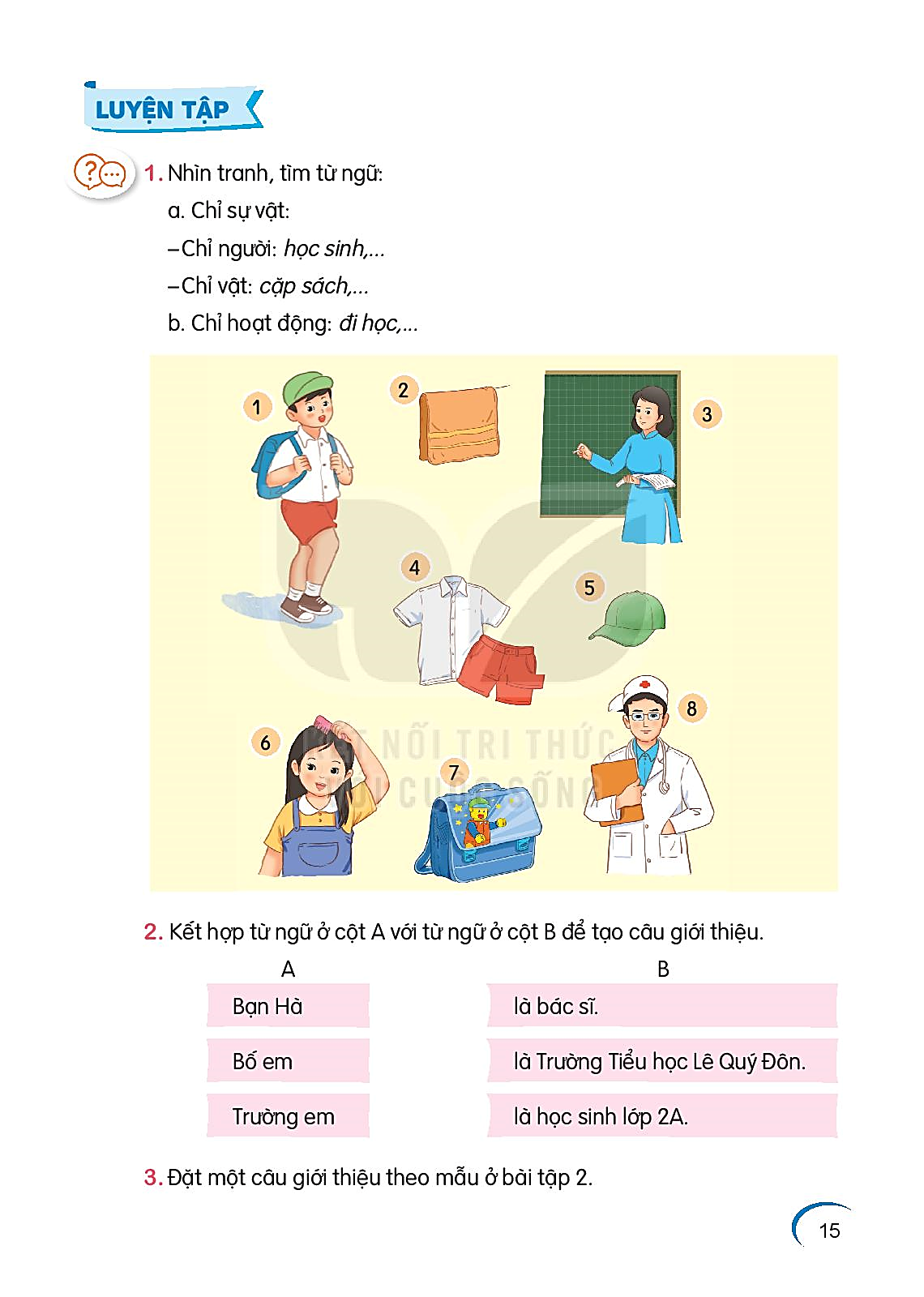 khăn mặt
- Chỉ người: 
học sinh,

Chỉ vật: 
cặp sách,
cô giáo,
cô giáo
b.Chỉ hoạt động
bé gái,
bác sĩ
giảng bài
học sinh
khăn mặt,
mũ
đi học
mũ
quần áo,
quần áo
đi học,
chải đầu,
giảng bài
bé gái
bác sĩ
cặp sách
chải đầu
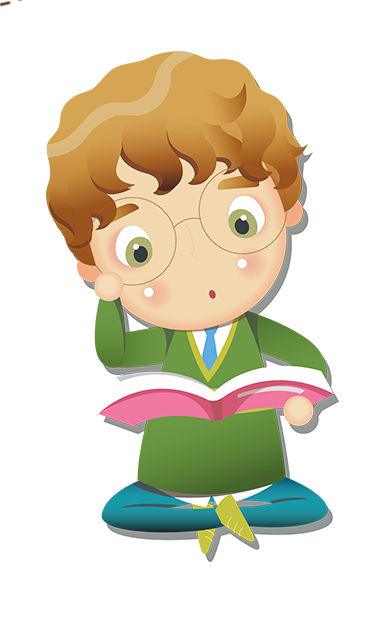 2. Kết hợp từ ngữ cột A với từ ngữ cột B để tạo câu giới thiệu.
A                                B
Bạn Hà
là bác sĩ.
Bố em
là Trường Tiểu học Lê Quý Đôn.
Trường em
là học sinh lớp 2A.
3. Đặt một câu giới thiệu theo mẫu ở bài tập 2
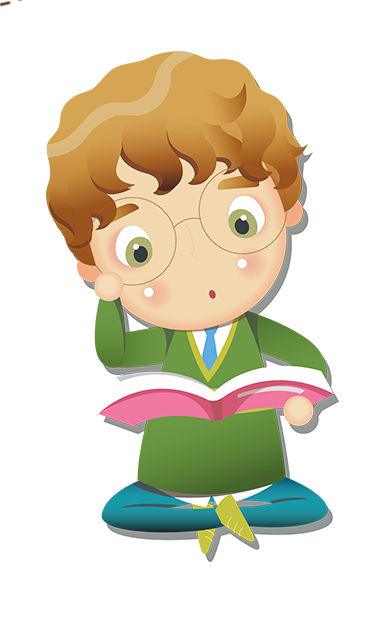 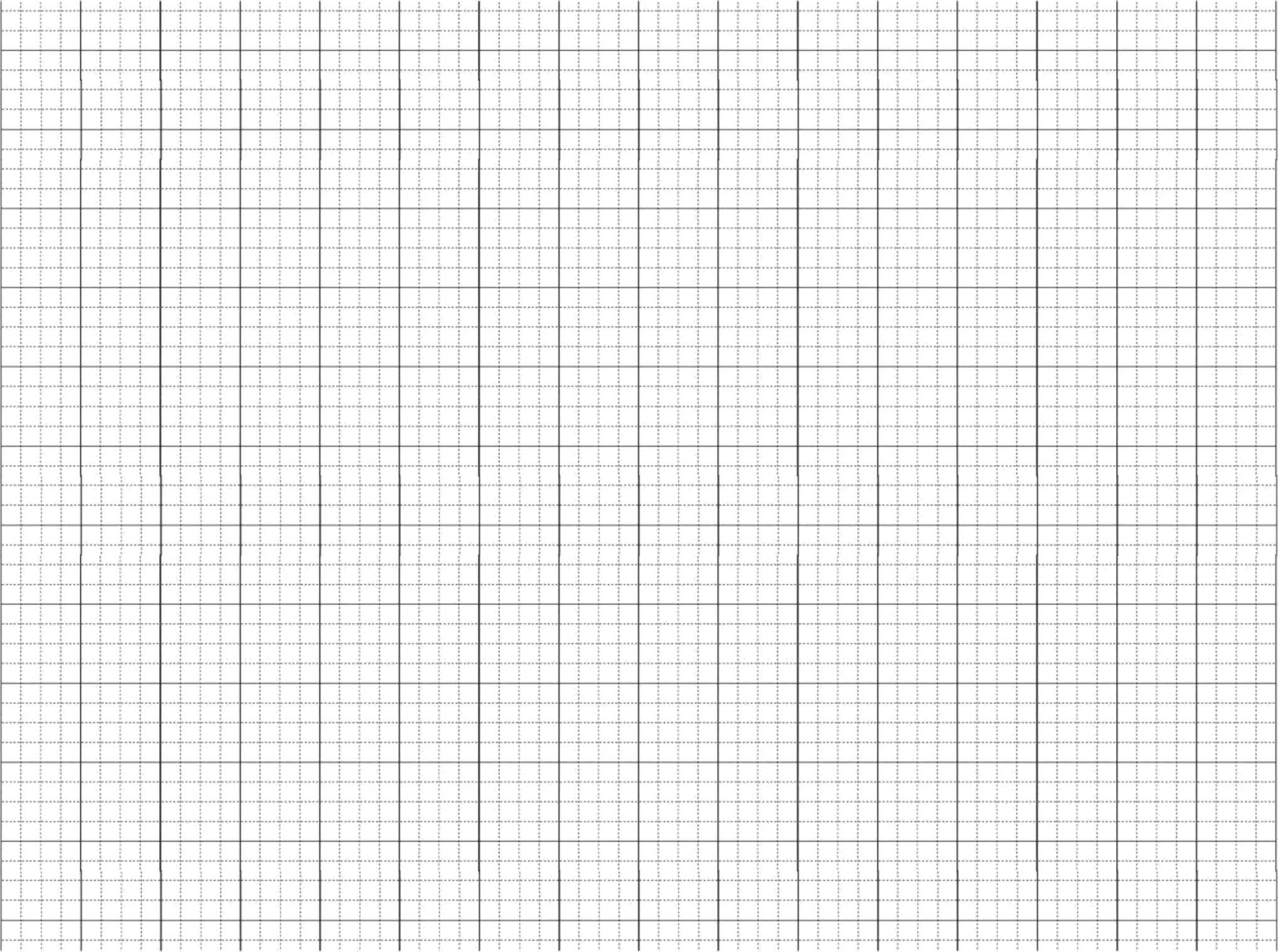 Luyện tập
Từ chỉ sự vật. Câu giới thiệu
Bài 3:
- Em là học sinh lớp 2A7.
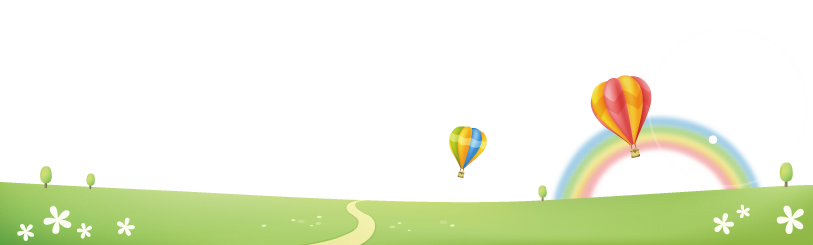 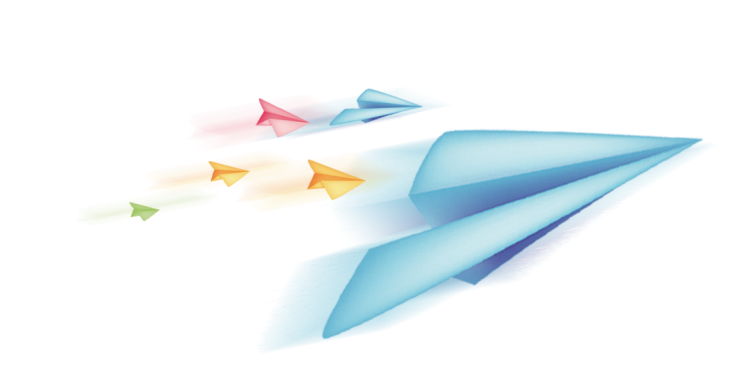 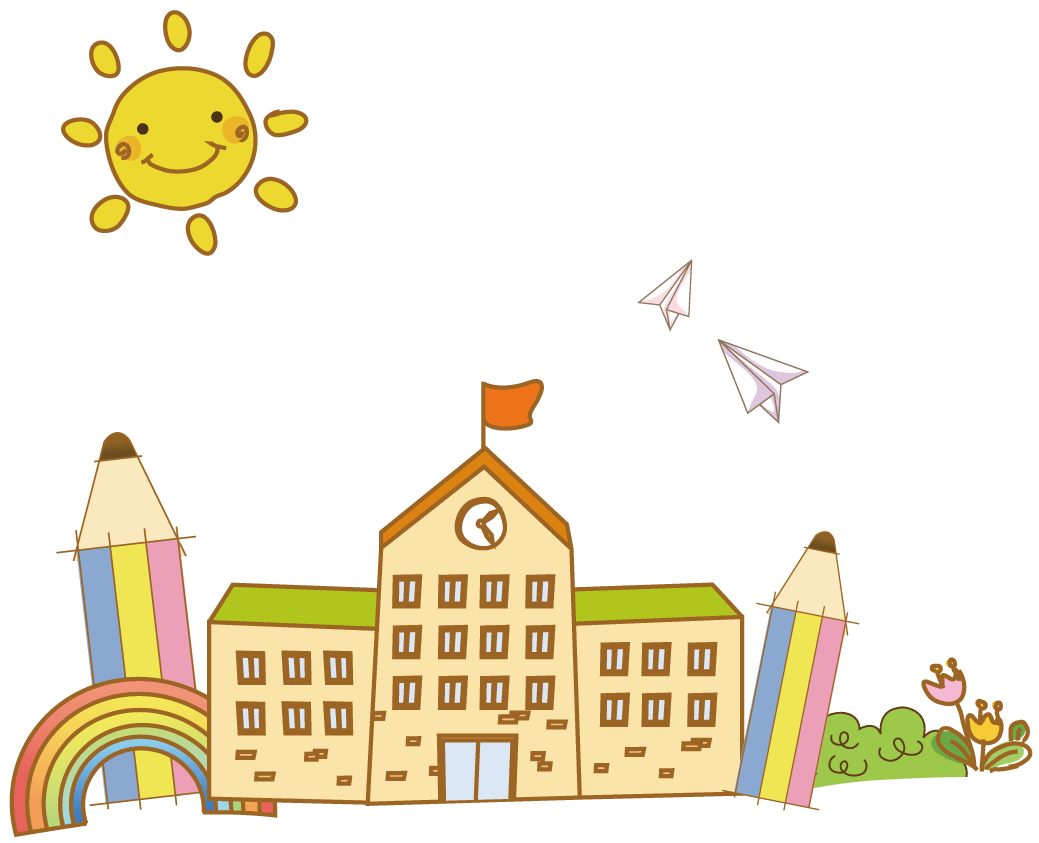 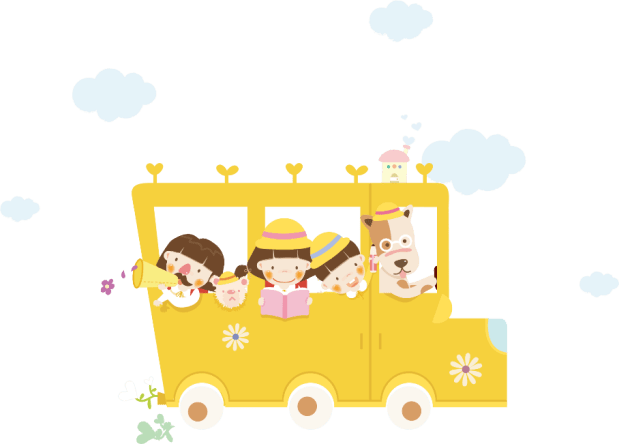